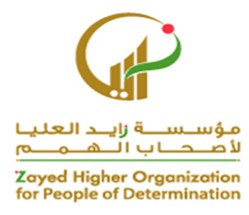 المجال :المجال الحركيالهدف :-  الوقوف على قدم واحدة مع التبديل للقدم الأخرى
الهدف الغير مباشر 
- الأتزان
الوقوف على قدم واحدة مع التبديل للقدم الأخرى
التوازن
عدد النقاط المهمه 
مفهوم التوازن
أهمية التوازن
أنواع التوازن
العوامل التى تؤثر على التوازن
تدريبات التوازن
30 August 2020
2
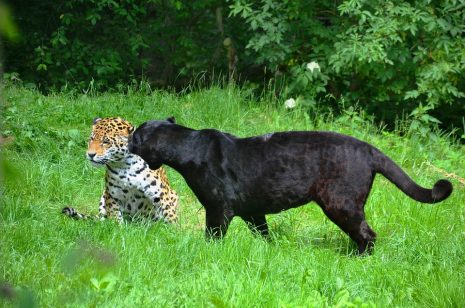 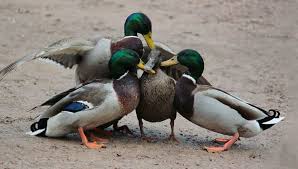 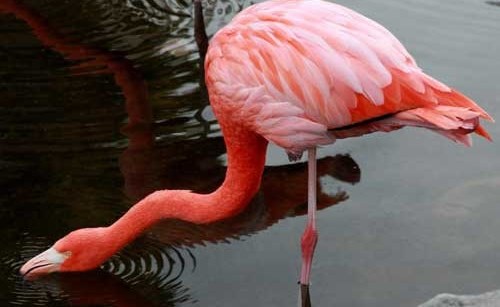 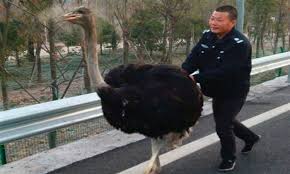 30 August 2020
3
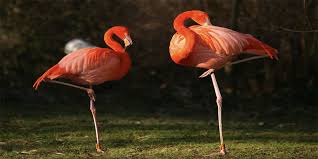 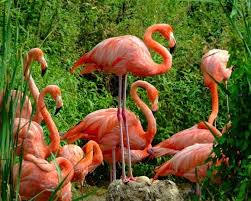 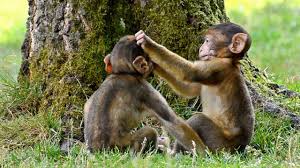 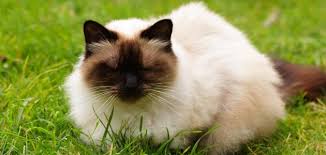 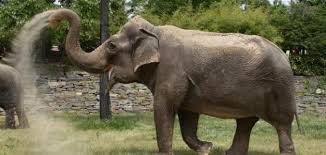 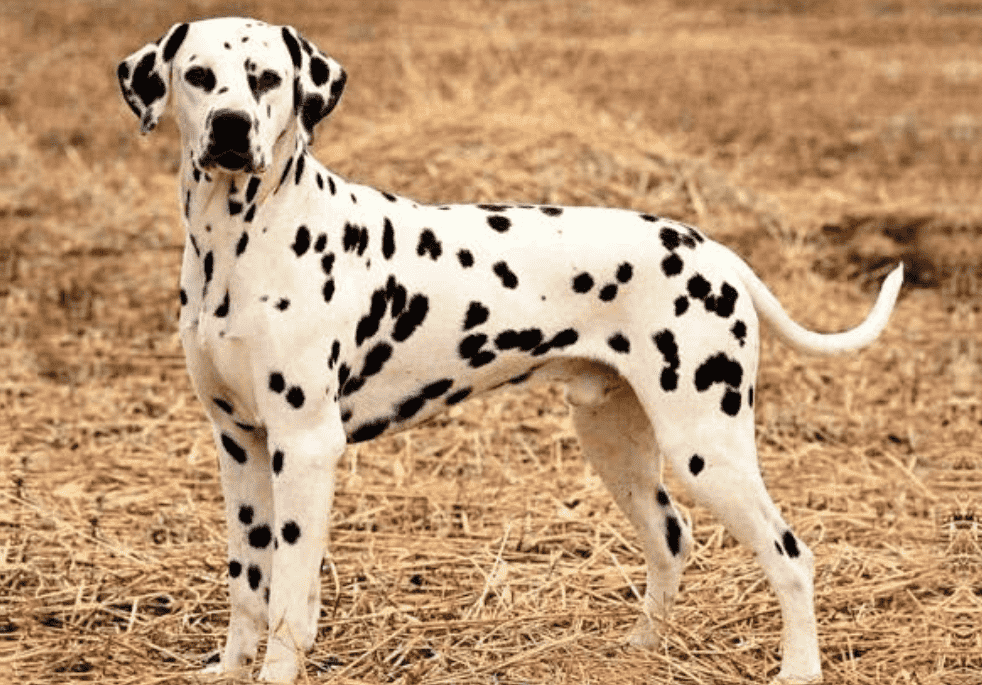 30 August 2020
4
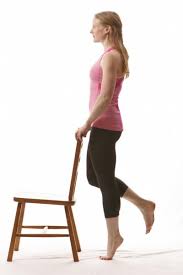 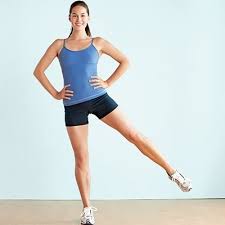 تمرين التوازن
https://youtu.be/zvGgCGJa0iQ
30 August 2020
5
خطوات تقديم الهدف
https://www.youtube.com/watch?v=t5-8yQytLe8
1 - نقف مع ضم القدمين معًا. نضع أصابع اليدين على ظهر مقعد لحفظ التوازن، إذا كنا في حاجة إلى ذلك.
6
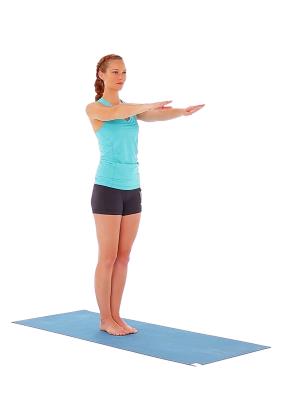 https://www.youtube.com/watch?v=t5-8yQytLe8
- رفع كلا الكعبين.2
7
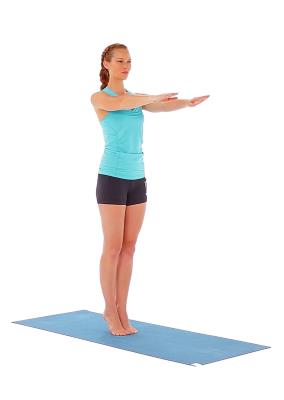 https://www.youtube.com/watch?v=t5-8yQytLe8
نخفض كلا الكعبين. نكرر التمرين 12 مرة. - 3
8
https://www.youtube.com/watch?v=t5-8yQytLe8
نكرر الحركة، ونرفع الكعب بينما نقف على ساق واحدة فقط. -4
9
https://www.youtube.com/watch?v=t5-8yQytLe8
5- نكرر الحركة، ونرفع الكعبين هذه المرة مع ضم القدمين معًا وثني الركبتين
10
https://www.youtube.com/watch?v=t5-8yQytLe8
6- نكرر الحركة، ونرفع الكعب بينما نحفظ التوازن على ساق واحدة مثنية. نكرر ترتيب الحركات على الساق الأخرى.
11
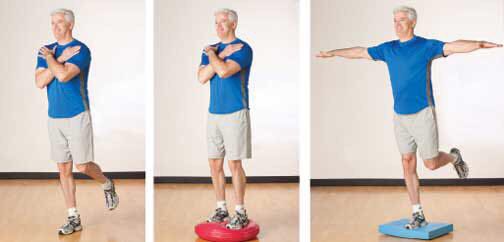 رقصة الفلامنجو
https://youtu.be/-QfR34lNkkk
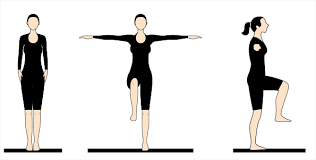 تمرين التوزن
https://youtu.be/CVRCmkm4_Tk
30 August 2020
12